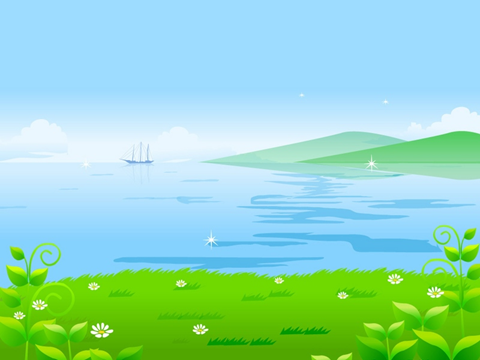 TRƯỜNG TH NHƠN PHÚ
CHÀO MỪNG QUÝ THẦY CÔ GIÁO 
VỀ DỰ GIỜ THĂM LỚP
Môn: Tự nhiên và Xã hội
Bài 6: Nơi em sống  (tiết 3)
Giáo viên thực hiện: Trần Thị Mỹ Hậu
Lớp: 1H
Năm học: 2023-2024
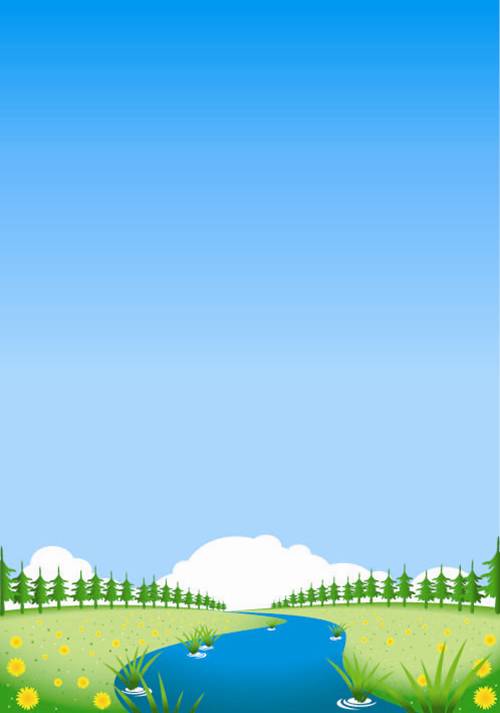 Khởi động
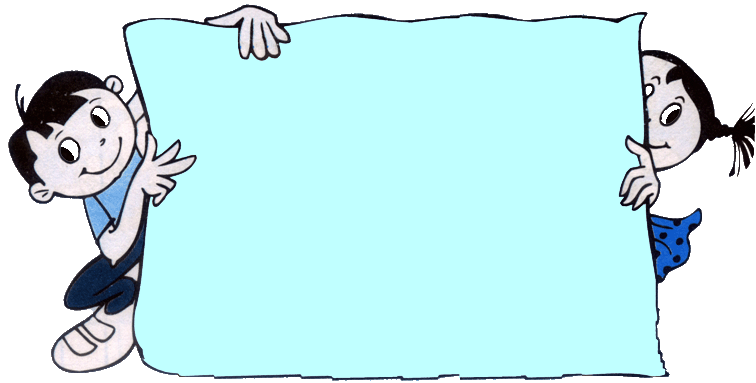 Trò chơi
“Hộp quà bí mật”
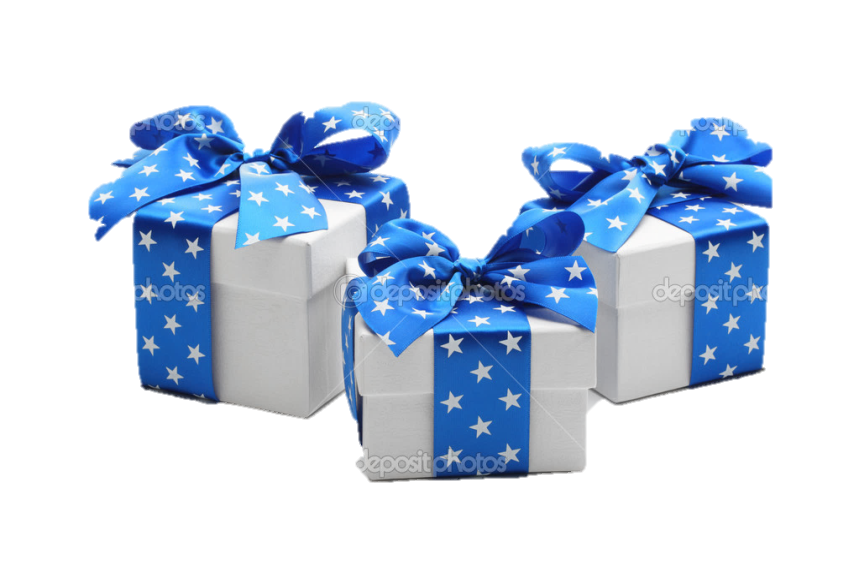 TRÒ CHƠI HỘP QUÀ BÍ MẬT
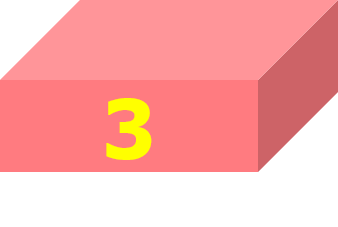 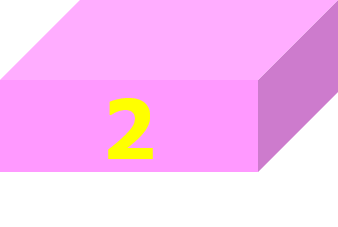 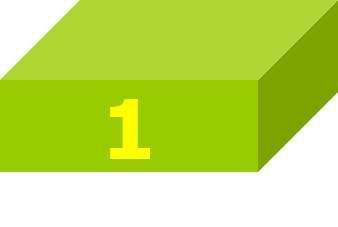 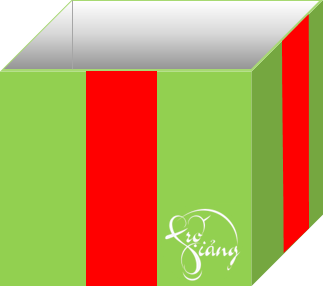 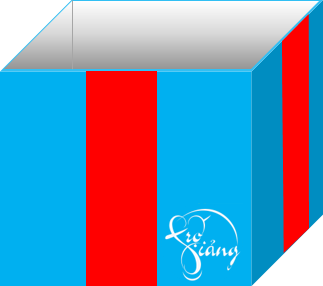 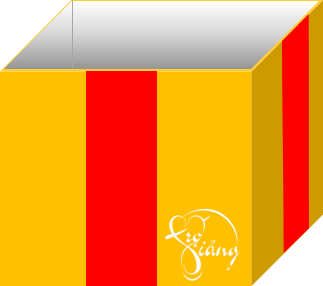 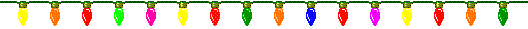 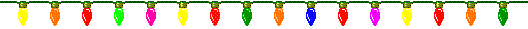 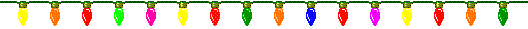 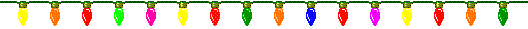 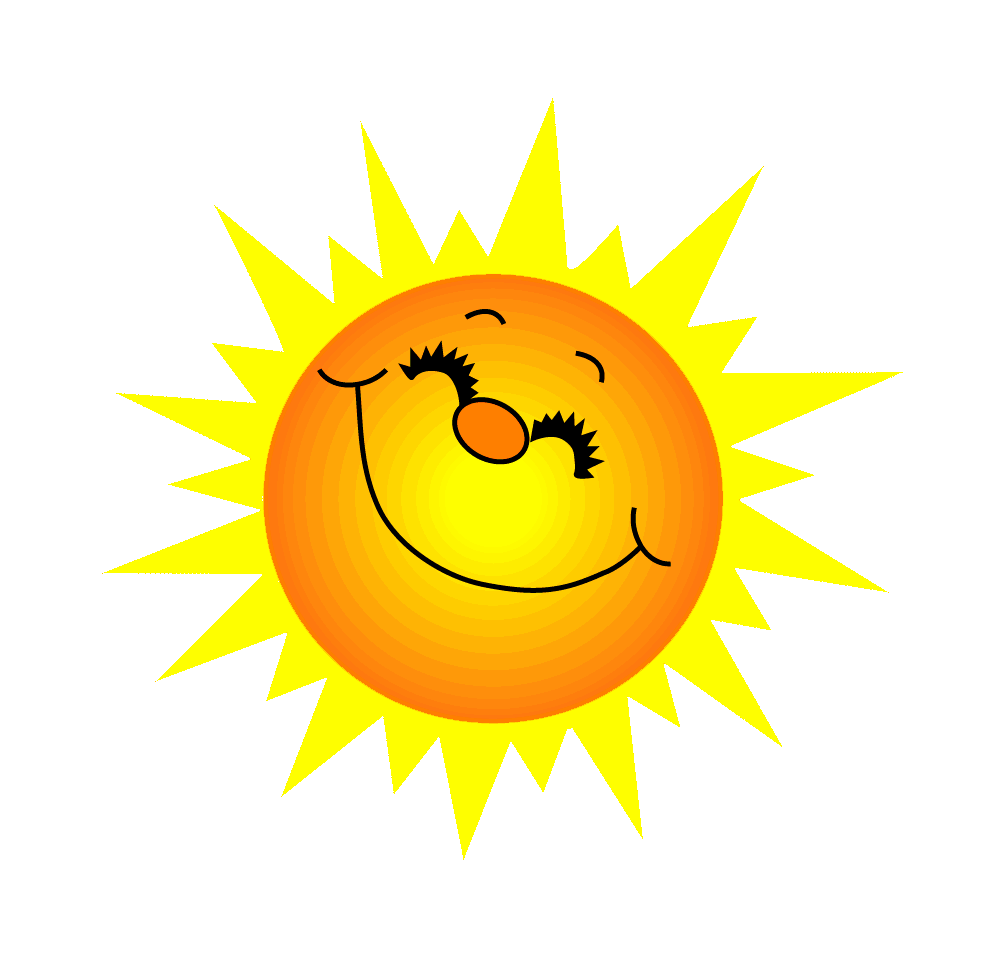 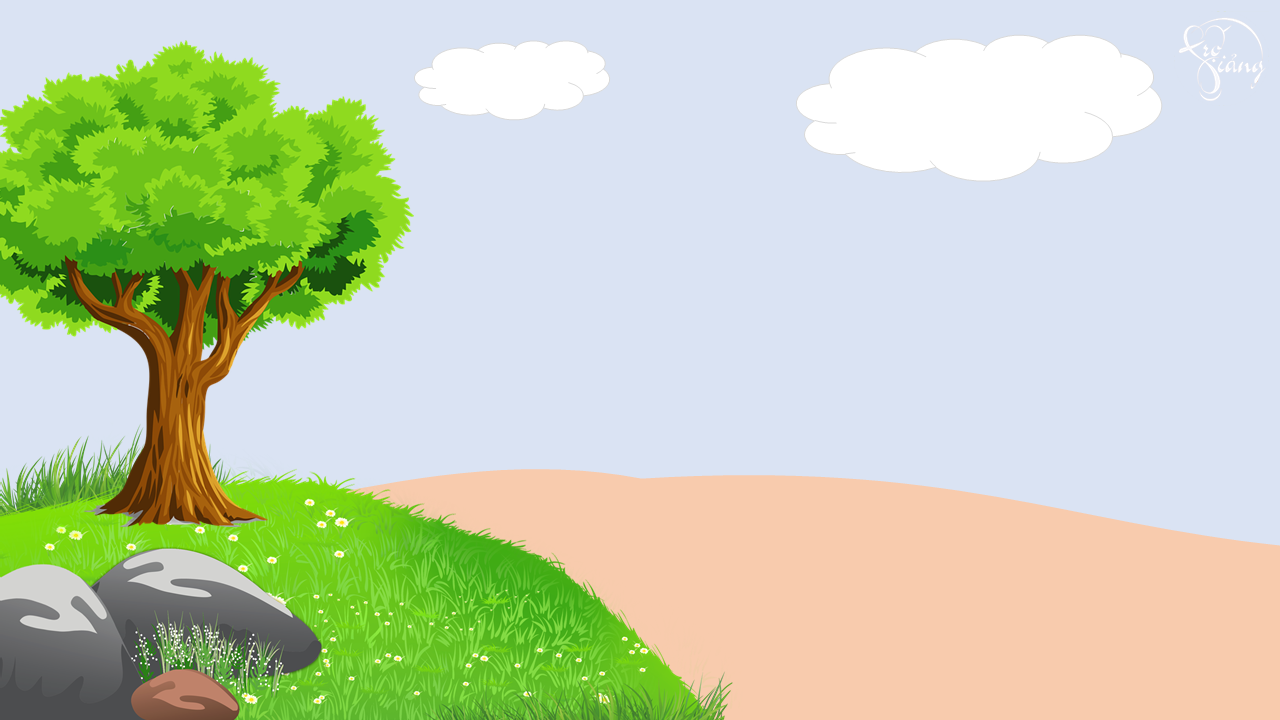 Câu 1:
Ai là người đến lớpChăm chỉ sớm chiềuDạy bảo mọi điềuCho con khôn lớn?
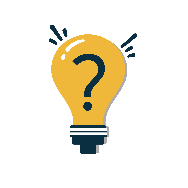 Thợ may
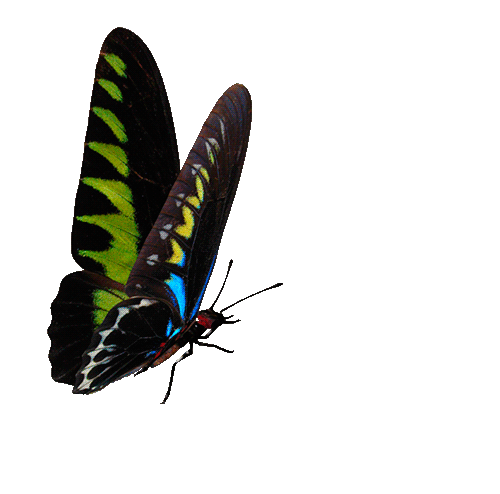 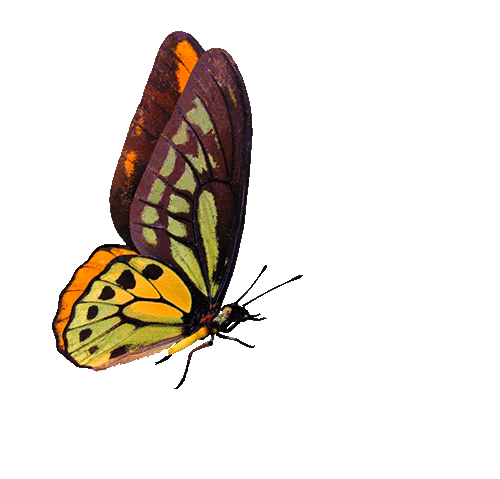 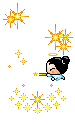 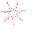 01 cây kẹo mút
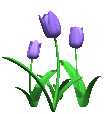 GO HOME
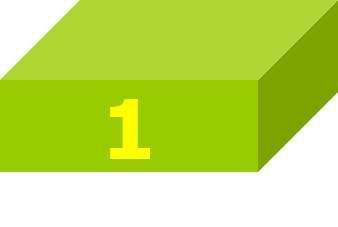 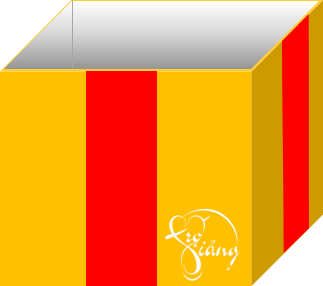 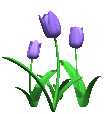 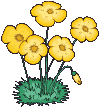 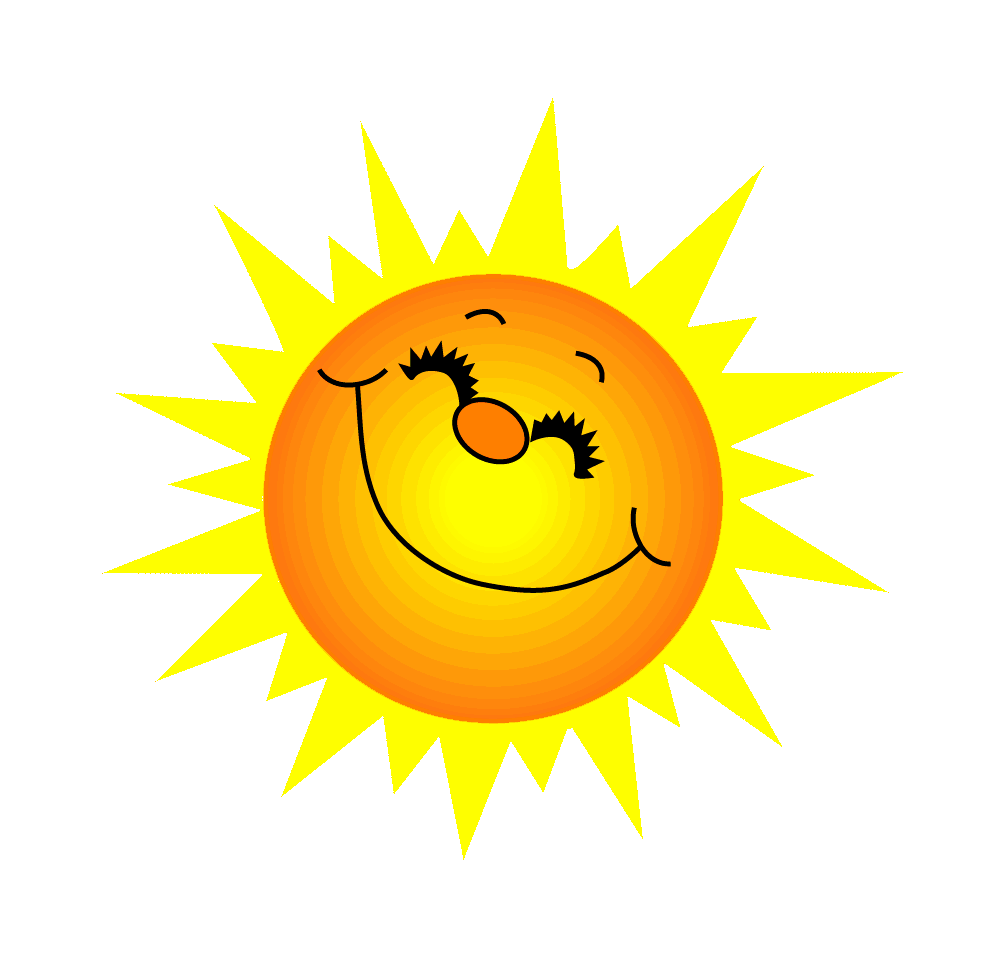 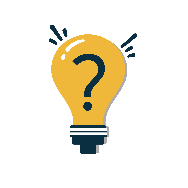 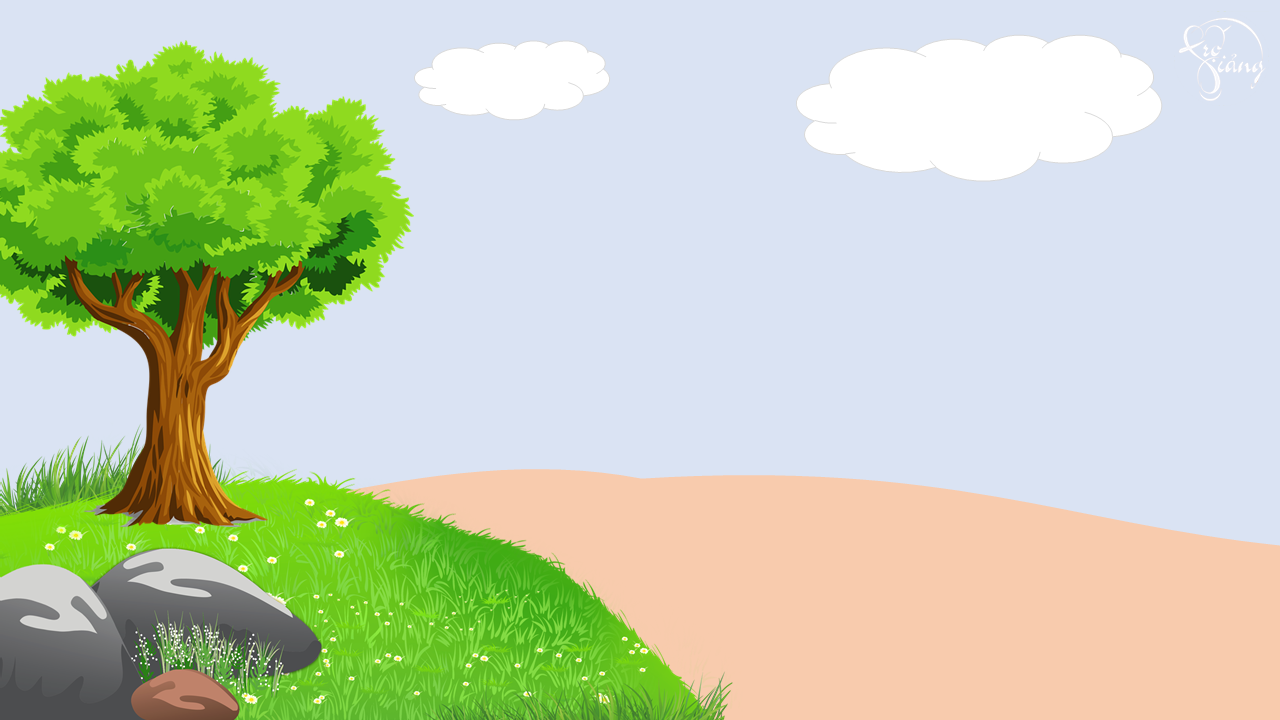 Câu 2. 
Ai người đo vảiRồi lại cắt mayÁo quần mới, đẹpNhờ bàn tay ai?
Thợ may
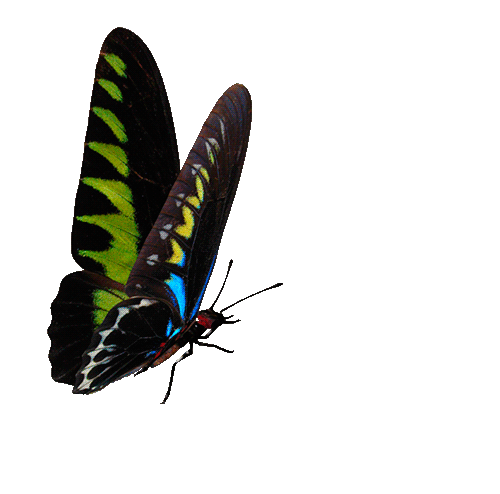 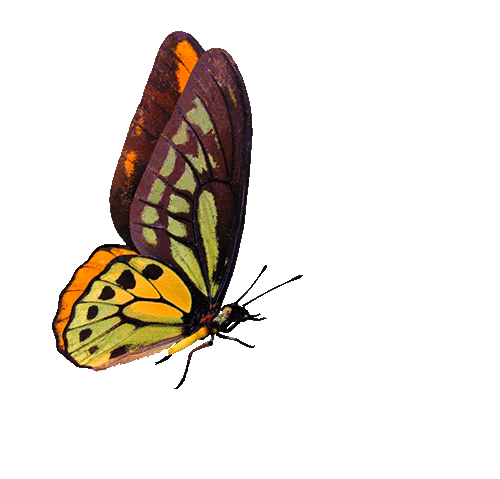 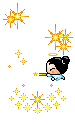 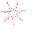 01 bì oshi
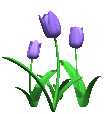 GO HOME
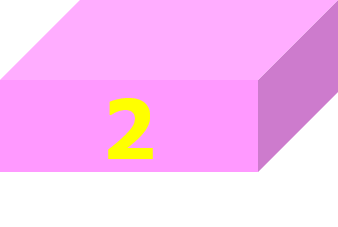 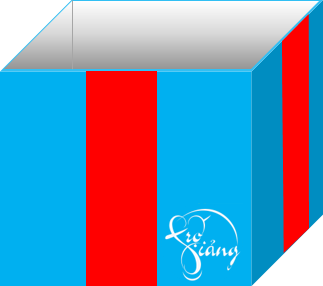 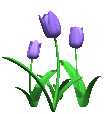 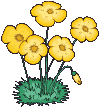 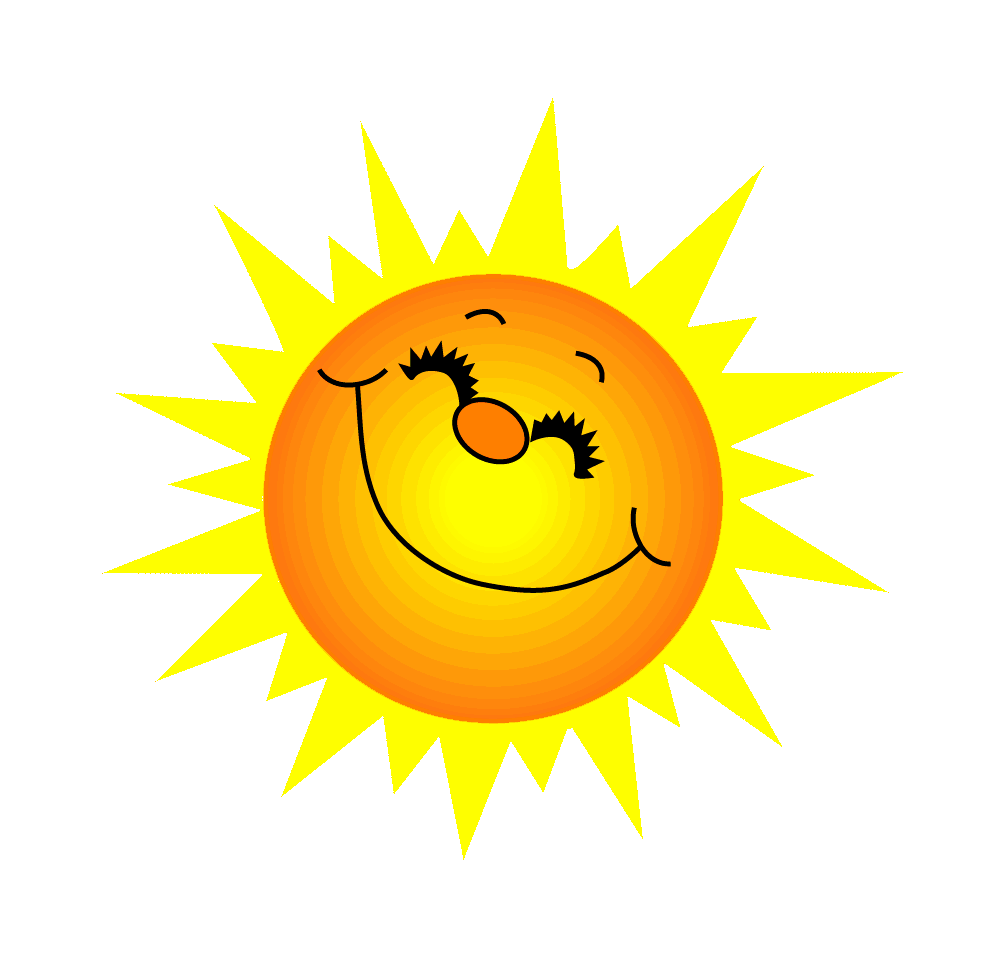 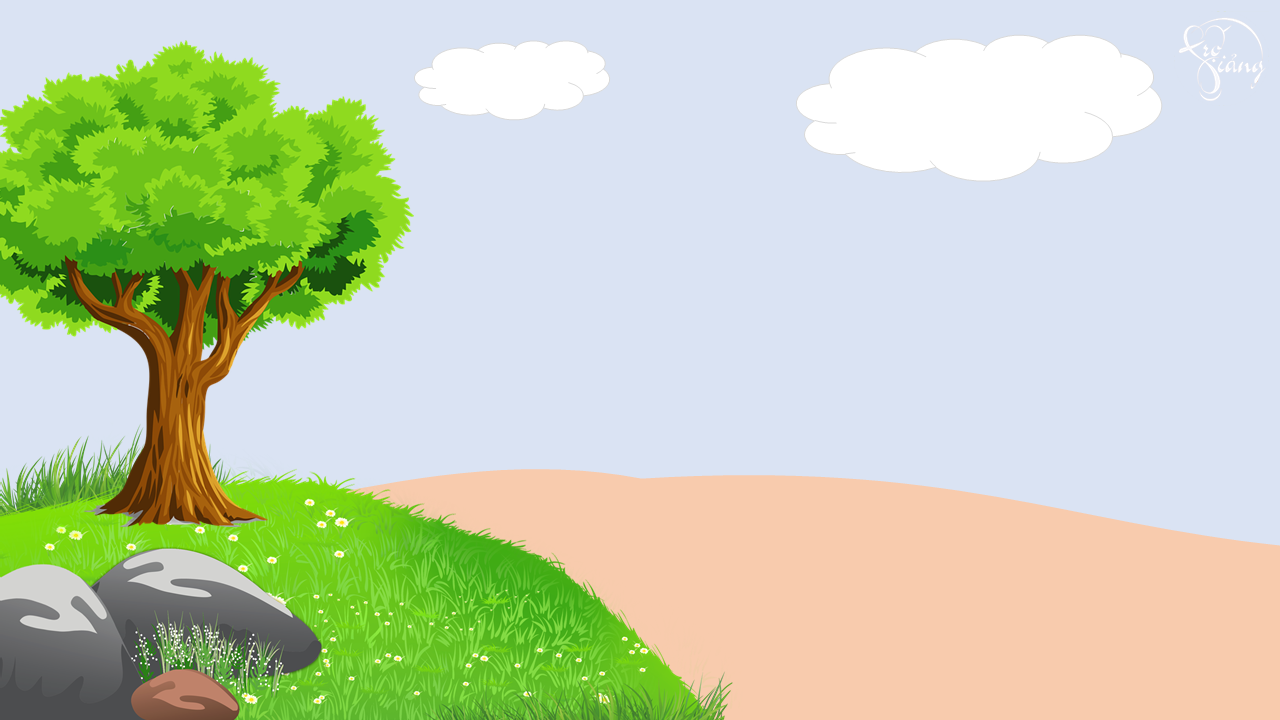 Câu 3. 
   Nghề gì chân lấm tay bùnCho ta hạt gạo, ấm no mỗi ngày?
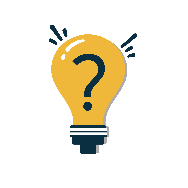 Nghề nông
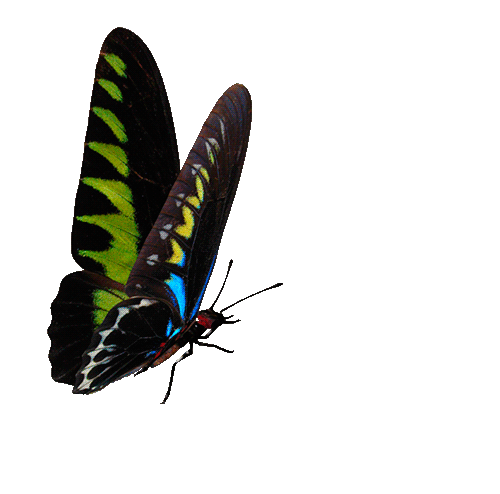 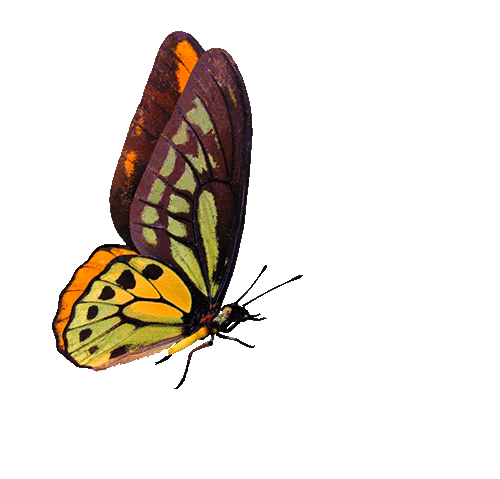 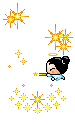 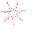 01 bì chip chip
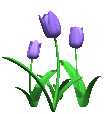 GO HOME
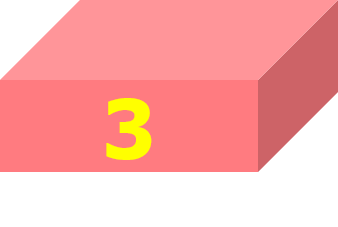 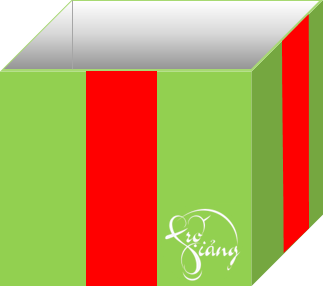 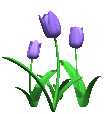 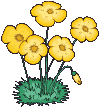 Thứ ba ngày 14 tháng 11 năm 2023
Môn: Tự nhiên và Xã hội
  Bài 6: Nơi em sống ( tiết 3 )
Hoạt động 5: Tìm hiểu về công việc của người dân và đóng góp của công việc đó cho cộng đồng nơi em sống
Thứ ba ngày 14 tháng 11 năm 2023
Môn: Tự nhiên và Xã hội
  Bài 6: Nơi em sống ( tiết 3 )
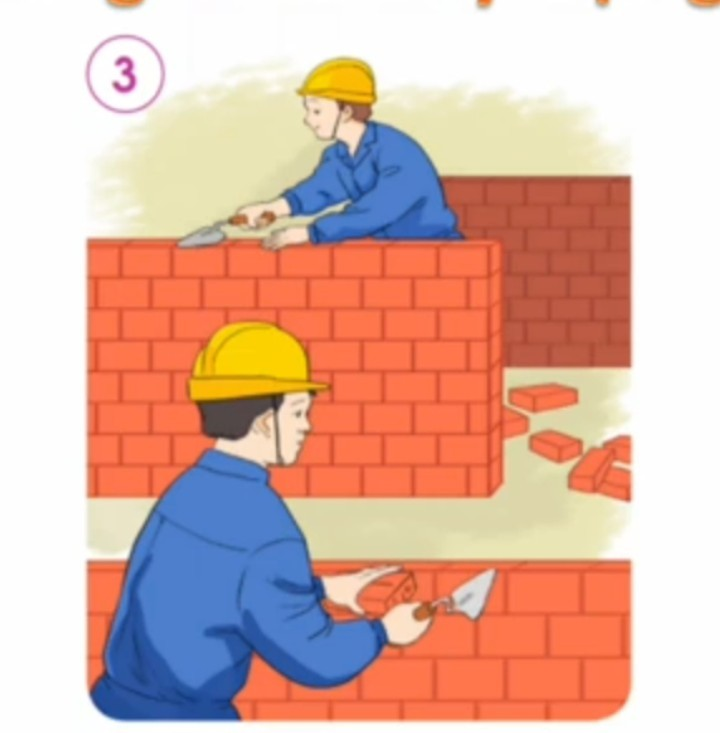 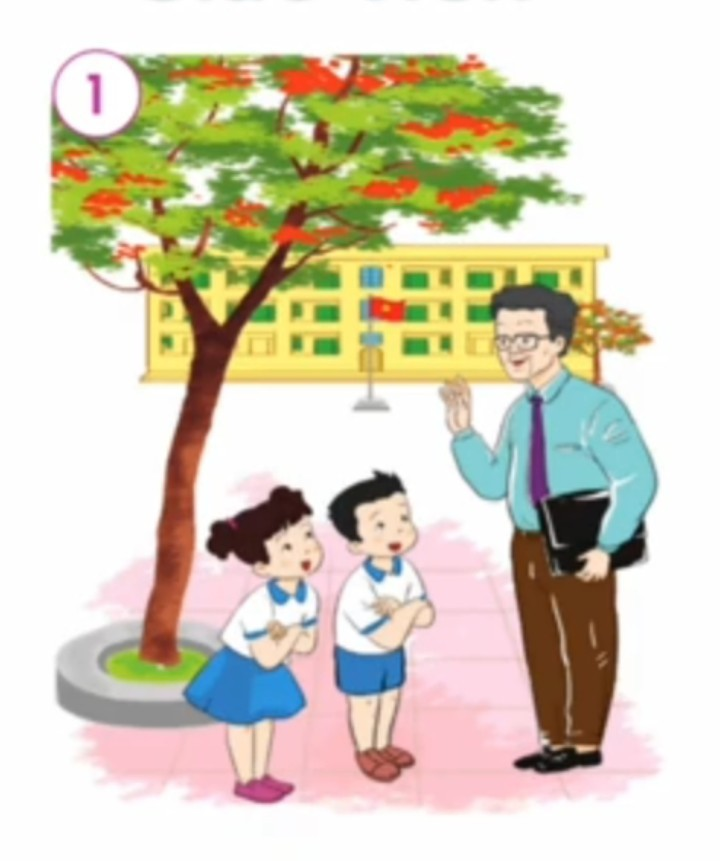 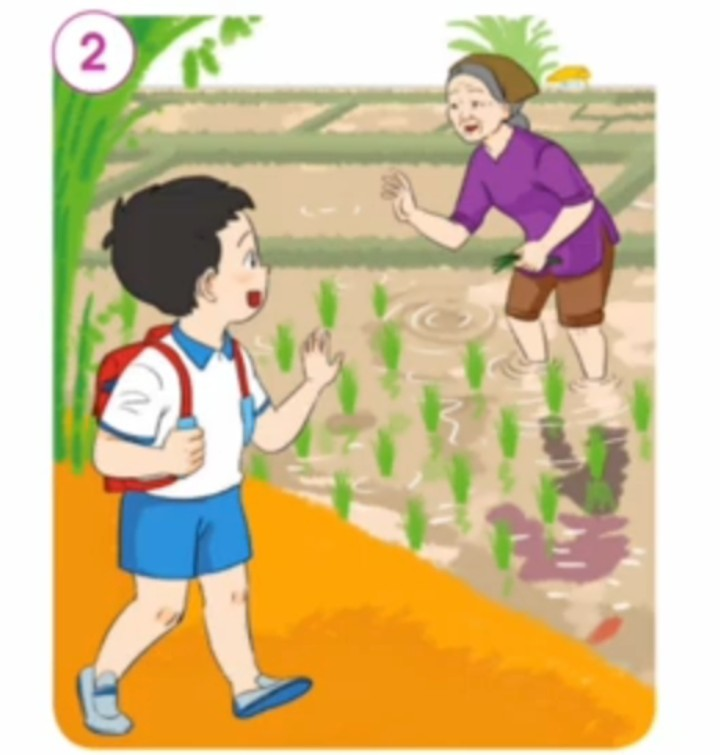 Thảo luận nhóm
Hãy nói tên công việc của mỗi người trong các hình dưới đây.
Theo em, công việc của họ đóng góp gì cho cộng đồng?
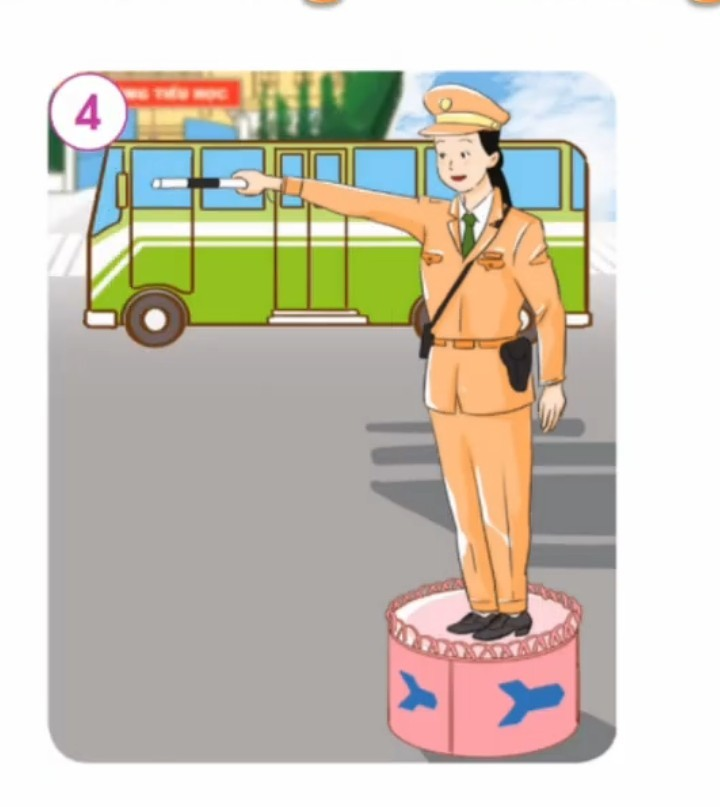 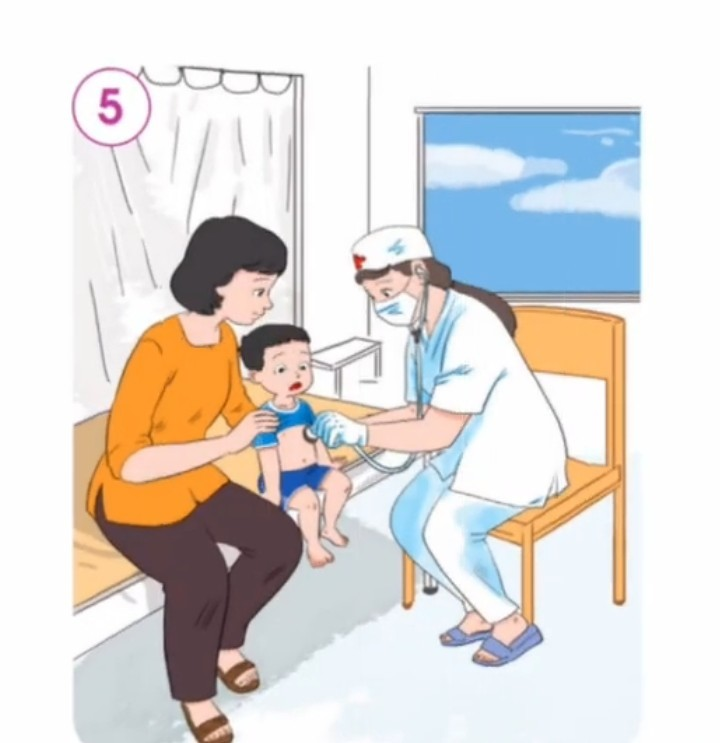 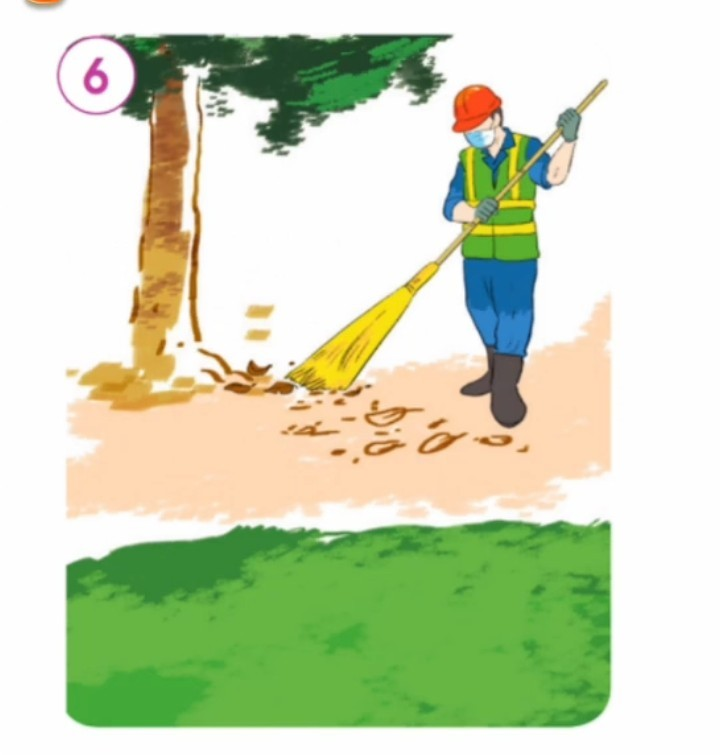 Thứ ba ngày 14 tháng 11 năm 2023
Môn: Tự nhiên và Xã hội
  Bài 6: Nơi em sống ( tiết 3 )
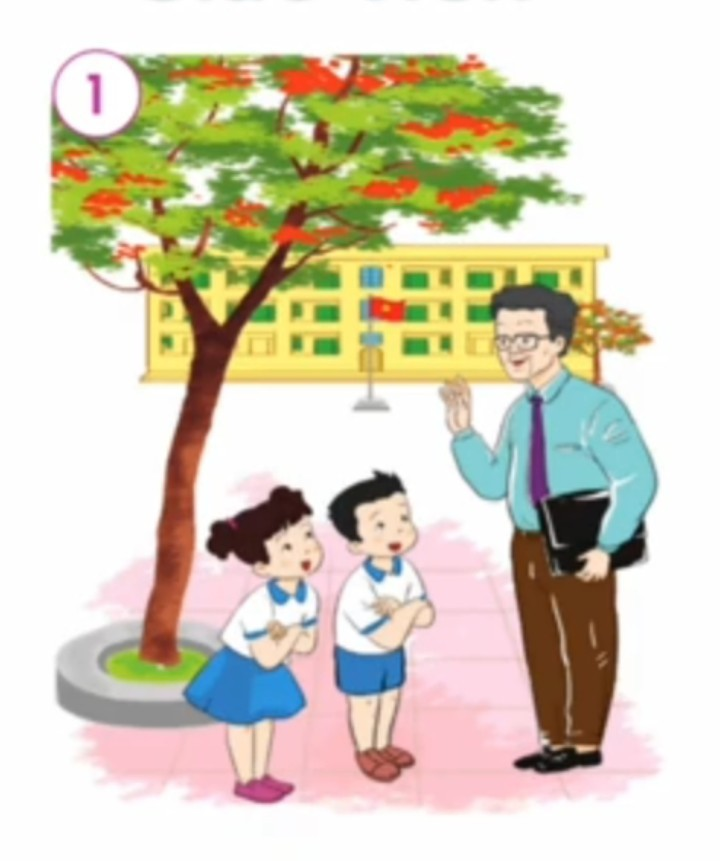 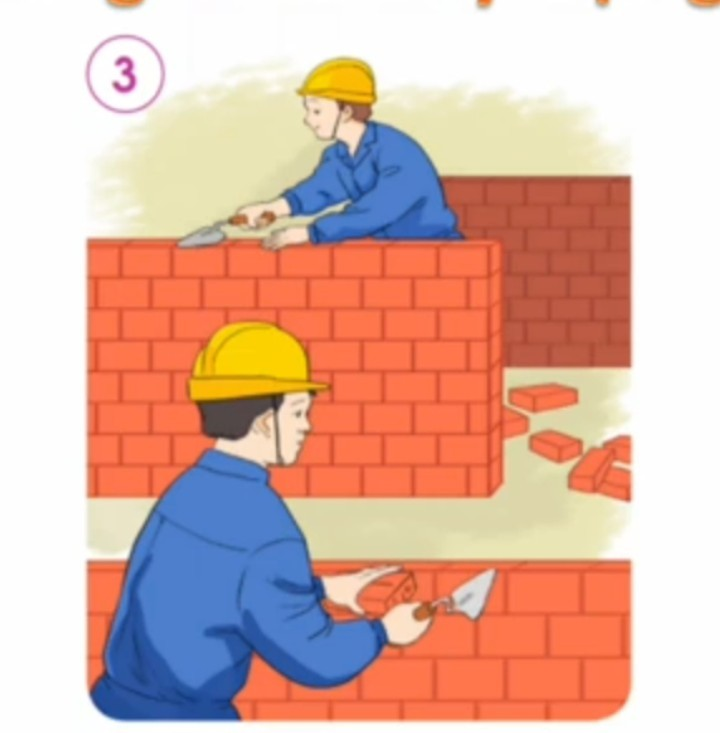 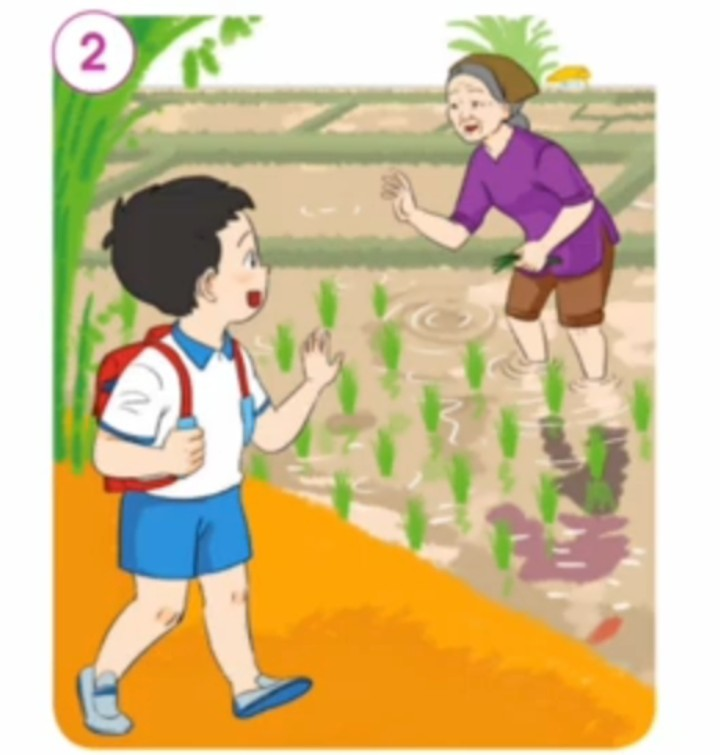 Thứ ba ngày 14 tháng 11 năm 2023
Môn: Tự nhiên và Xã hội
  Bài 6: Nơi em sống ( tiết 3 )
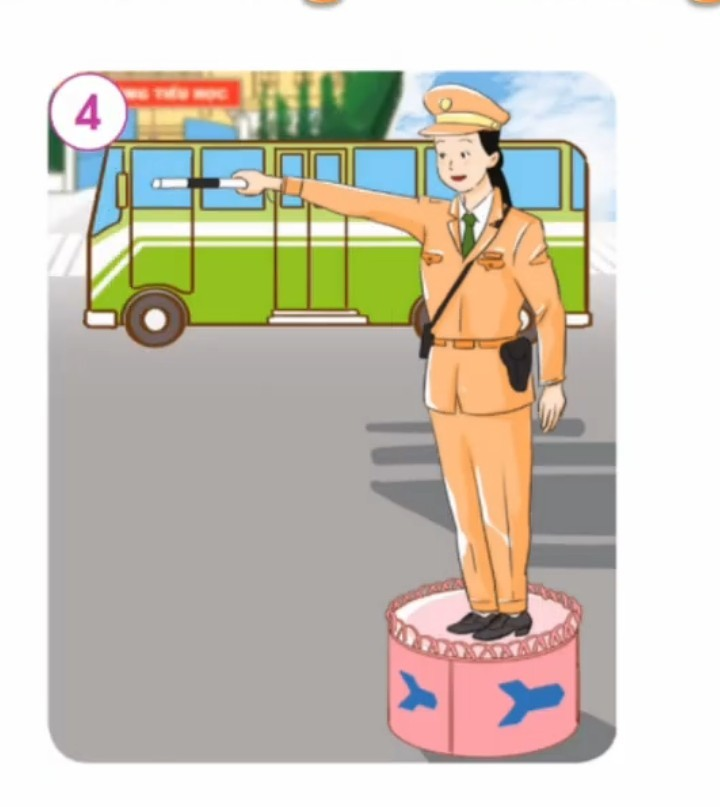 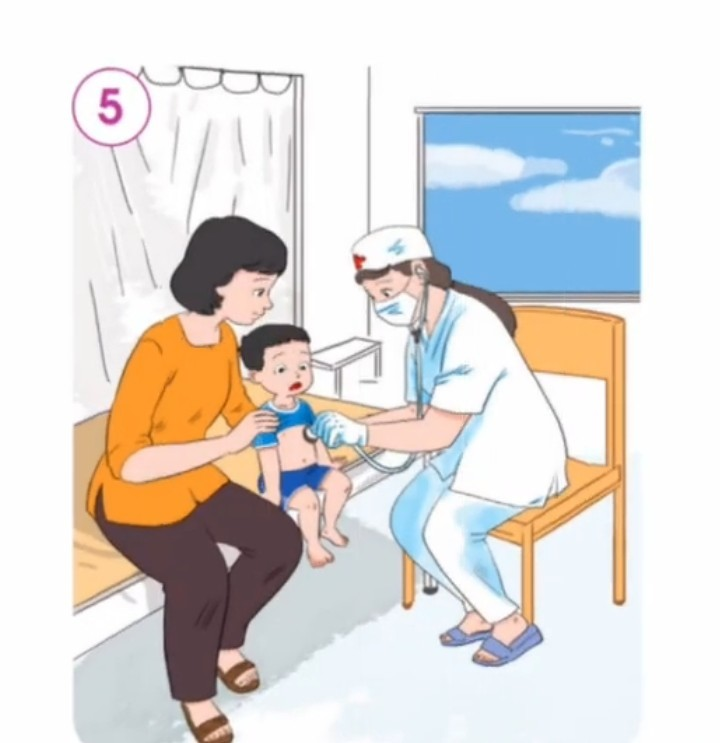 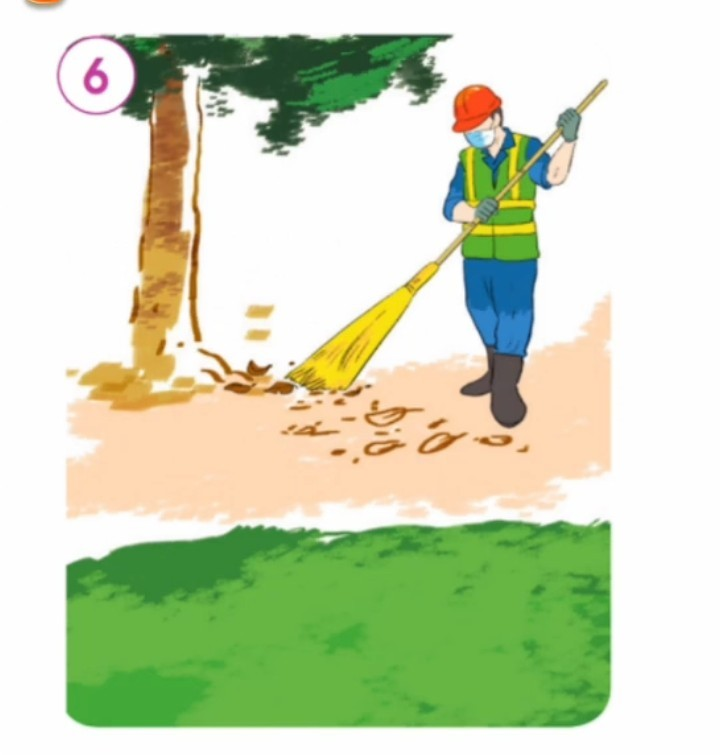 Thứ ba ngày 14 tháng 11 năm 2023
Môn: Tự nhiên và Xã hội
  Bài 6: Nơi em sống ( tiết 3 )
Thứ ba ngày 14 tháng 11 năm 2023
Môn: Tự nhiên và Xã hội
  Bài 6: Nơi em sống ( tiết 3 )
Hãy nói về công việc của những người trong gia đình và những người xung quanh em.
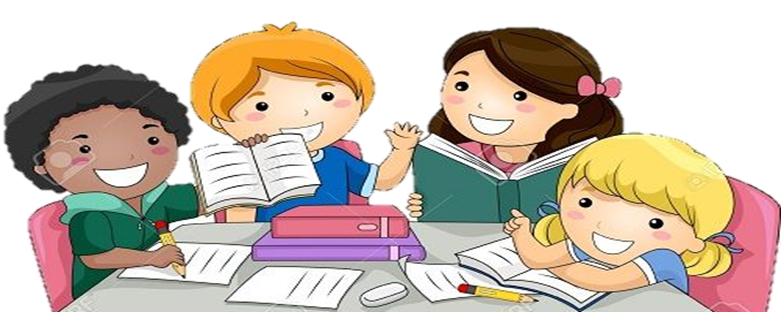 Thứ ba ngày 14 tháng 11 năm 2023
Môn: Tự nhiên và Xã hội
  Bài 6: Nơi em sống ( tiết 3 )
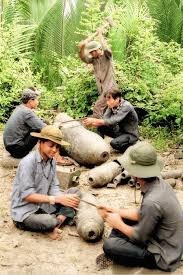 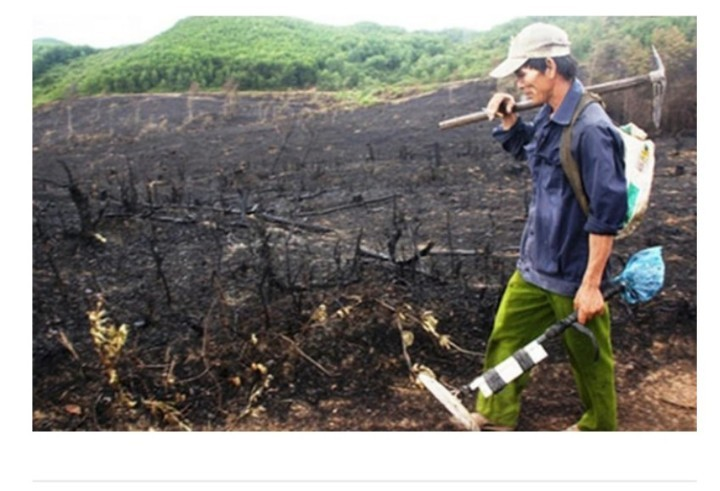 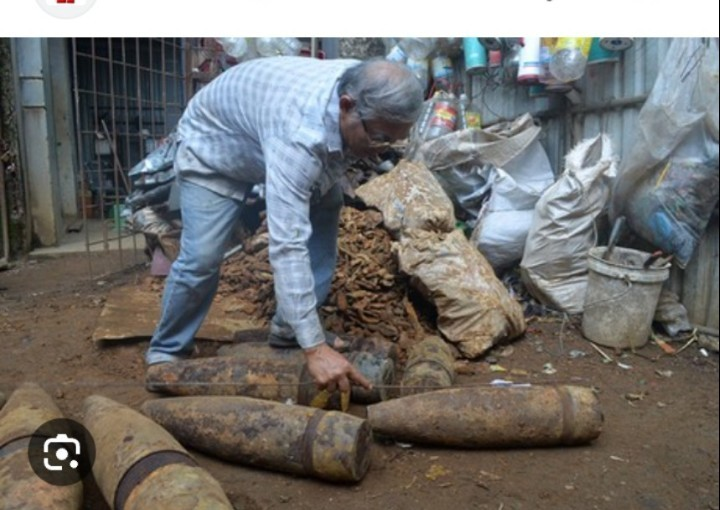 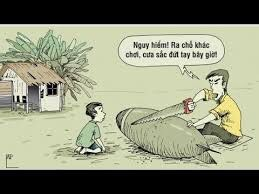 Thứ ba ngày 14 tháng 11 năm 2023
Môn: Tự nhiên và Xã hội
  Bài 6: Nơi em sống ( tiết 3 )
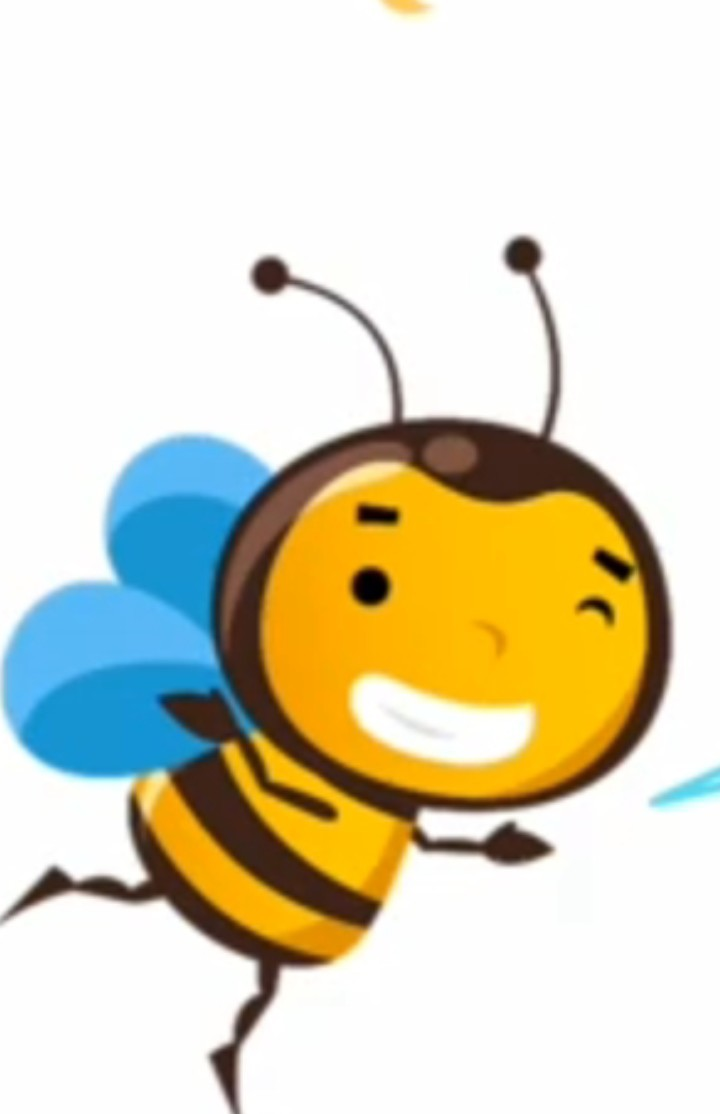 Mọi công việc mang lại lợi ích cho cộng đồng đều đáng quý.
Thứ ba ngày 14 tháng 11 năm 2023
Môn: Tự nhiên và Xã hội
  Bài 6: Nơi em sống ( tiết 3 )
Hoạt động 6 : Việc em có thể làm để đóng góp cho nơi sống của mình
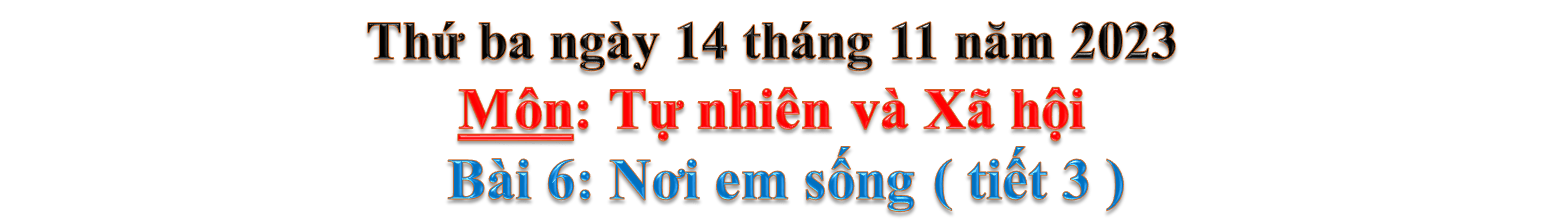 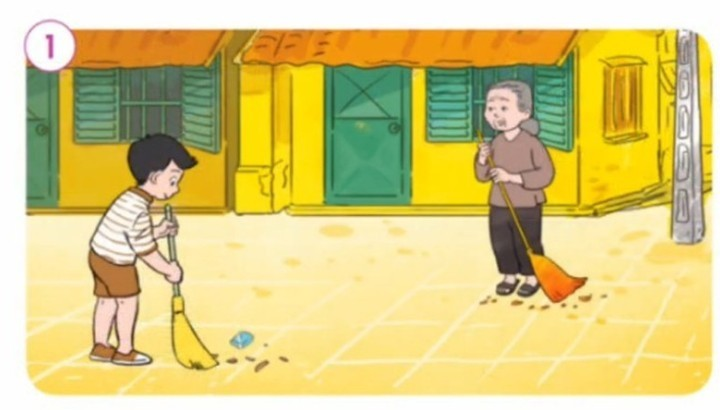 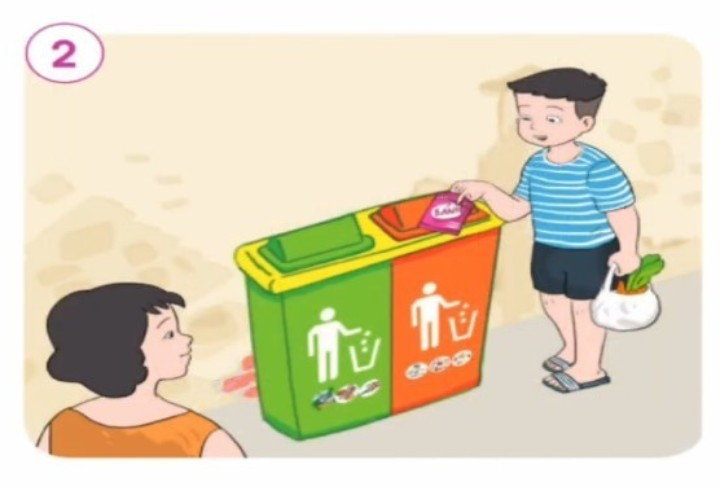 Thảo luận nhóm đôi
Các bạn trong  hình dưới đây đang làm gì để đóng góp cho cộng đồng?
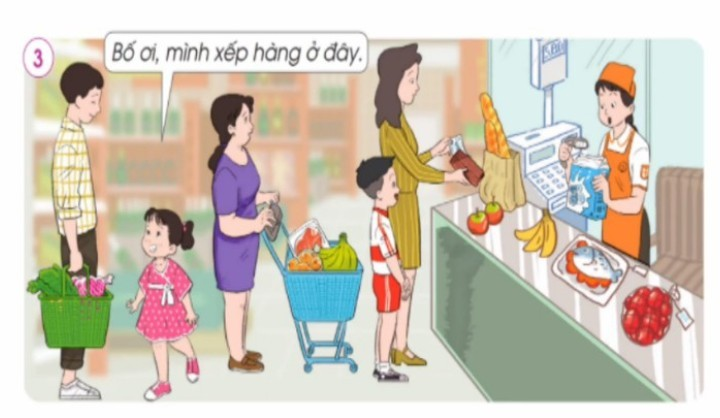 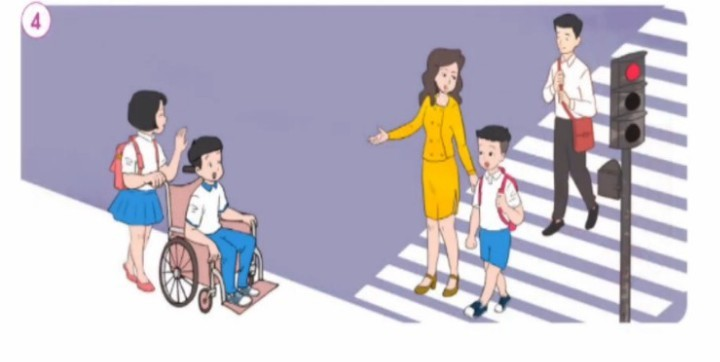 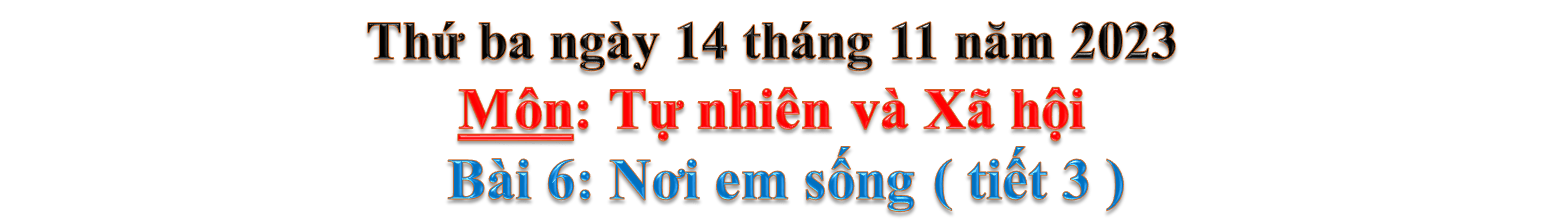 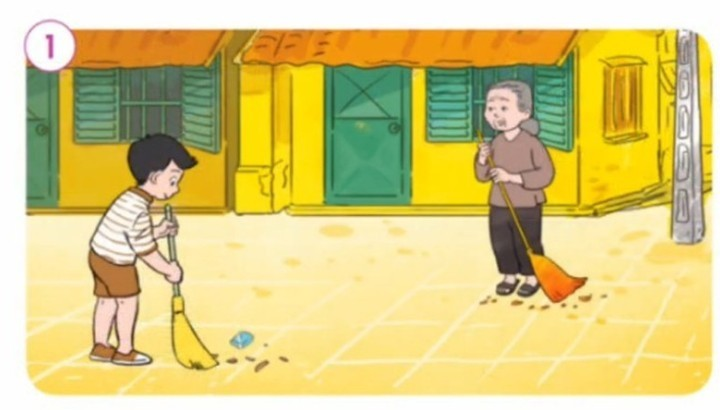 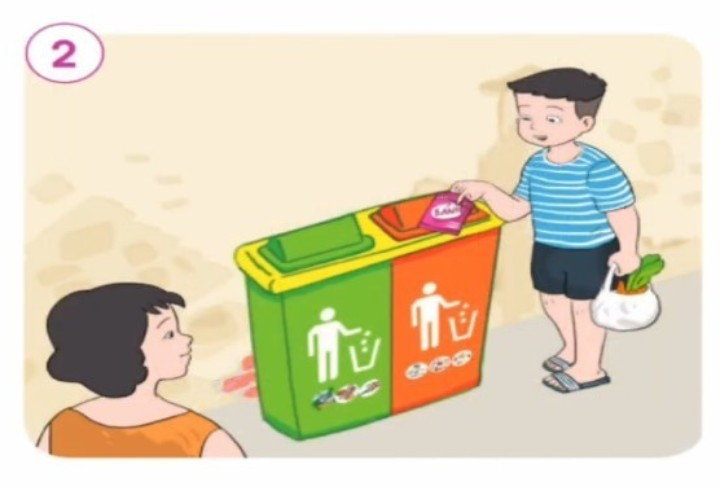 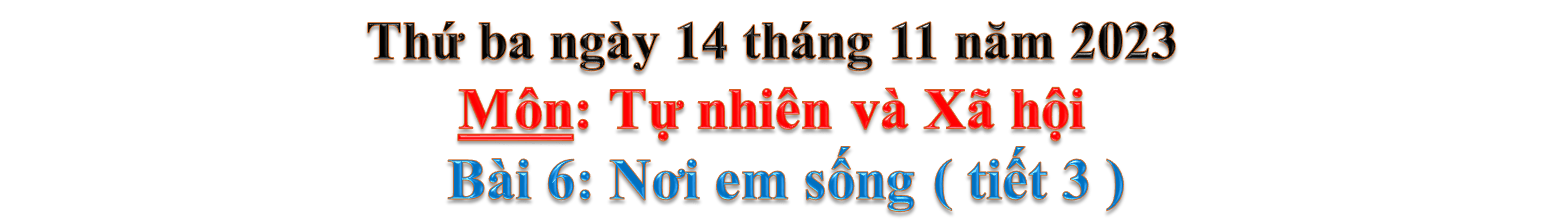 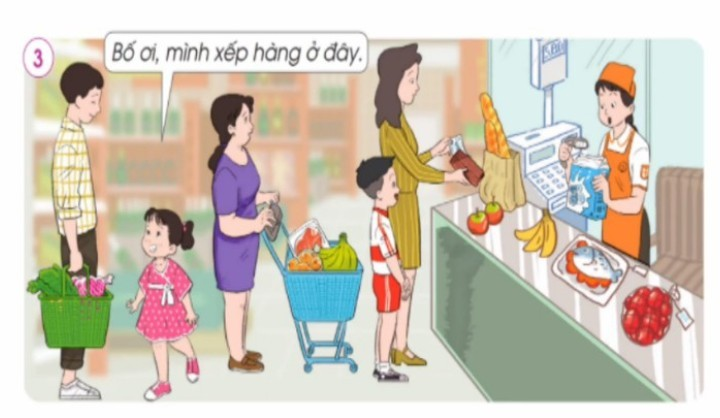 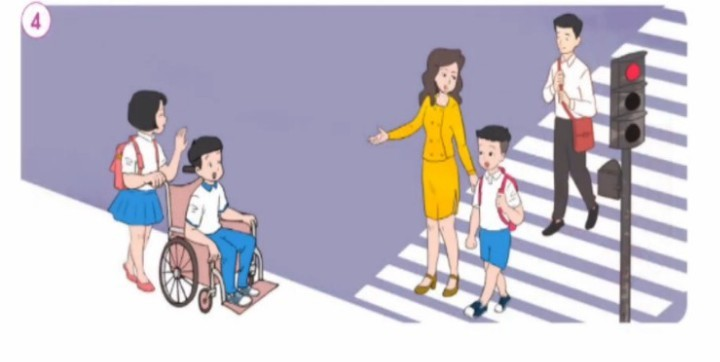 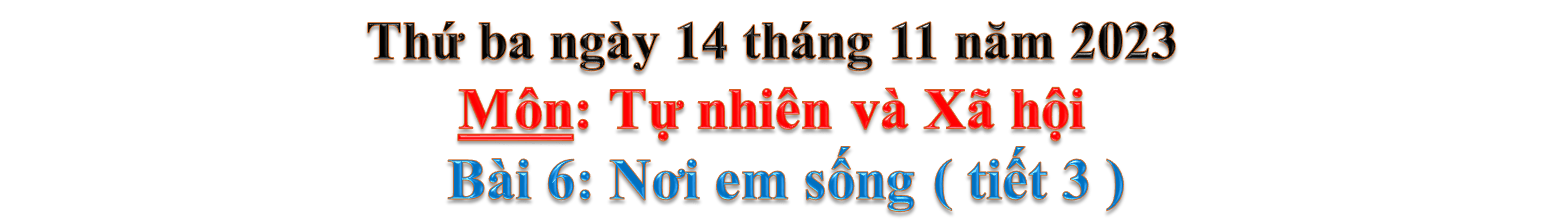 Hãy kể về một số việc em có thể làm để đóng góp cho cộng đồng nơi em sống.
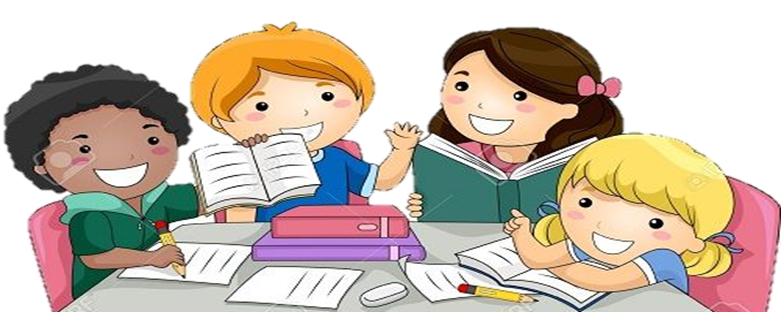 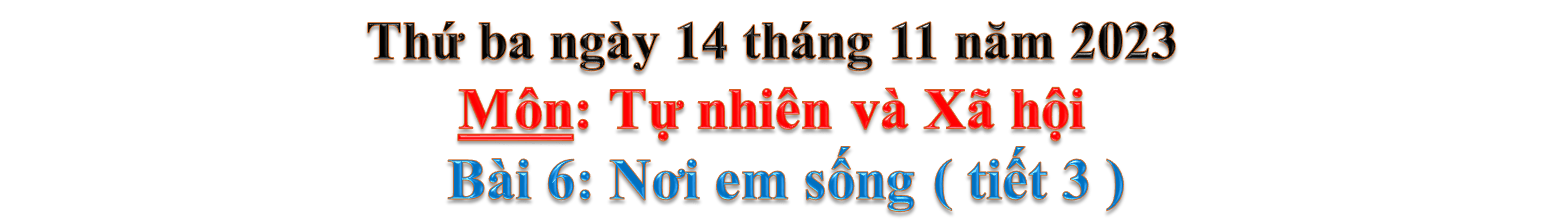 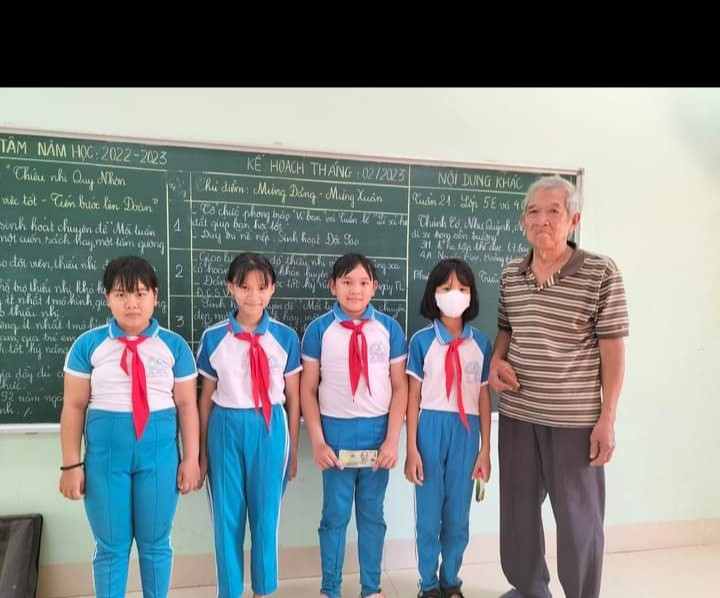 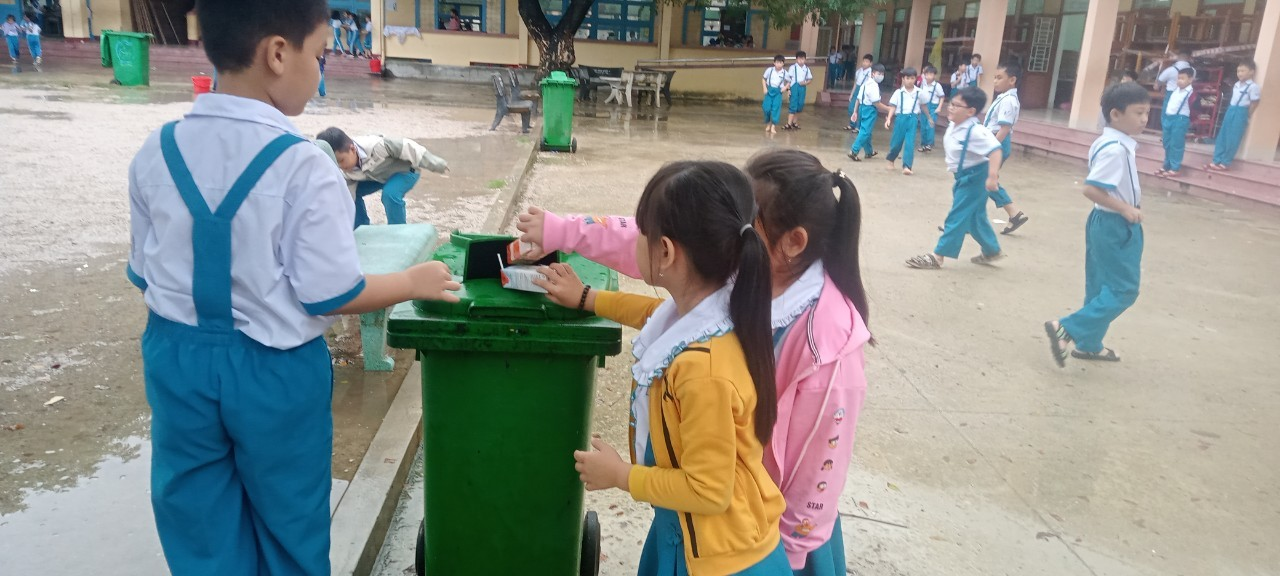 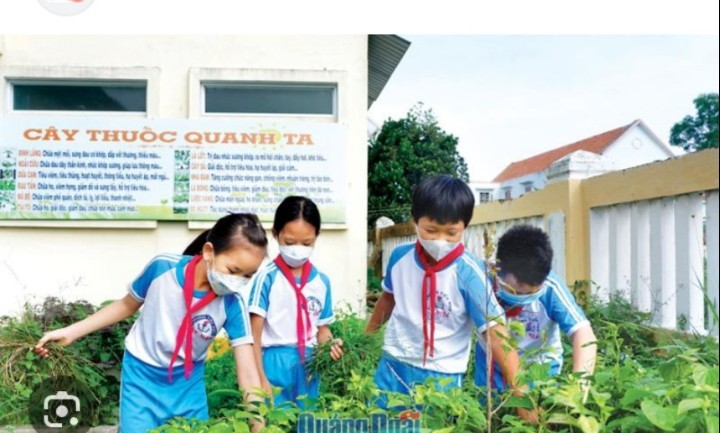 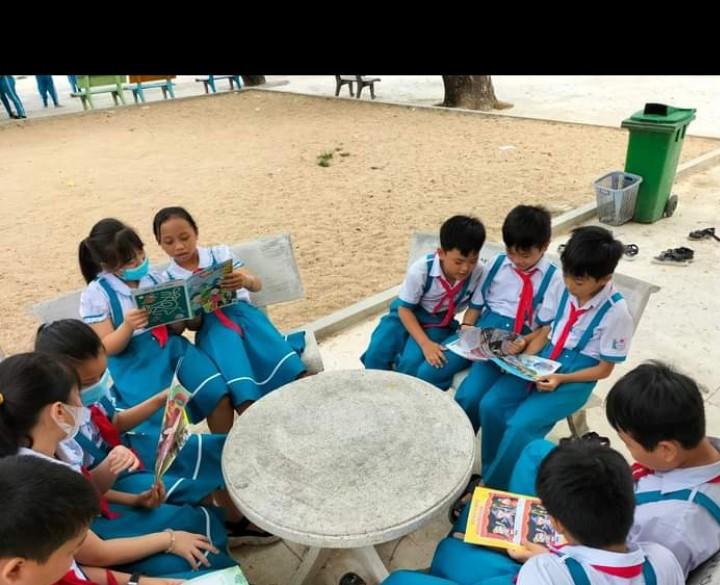 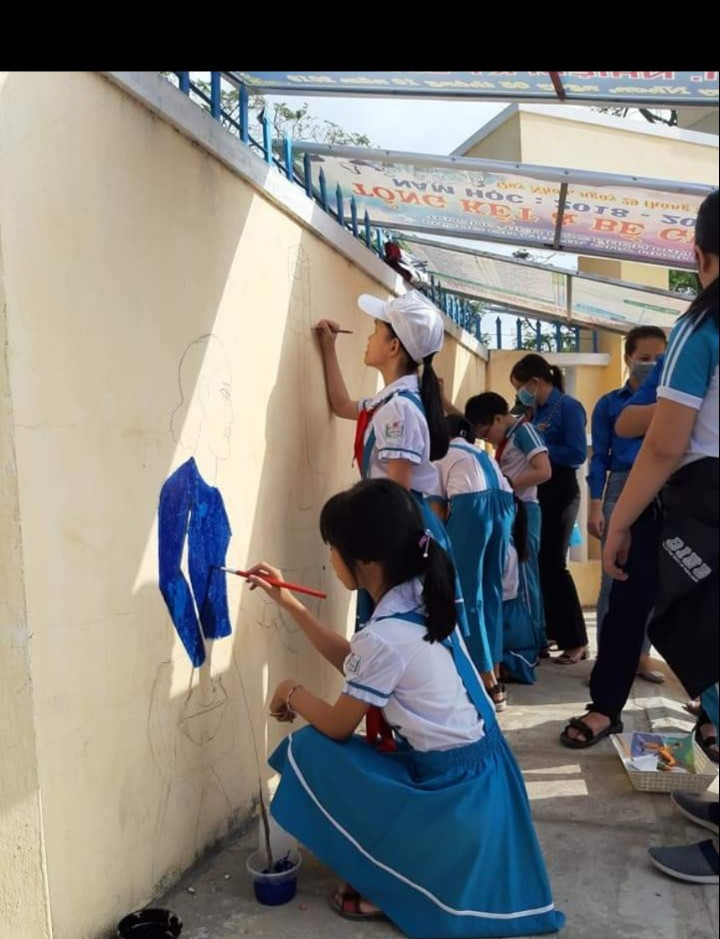 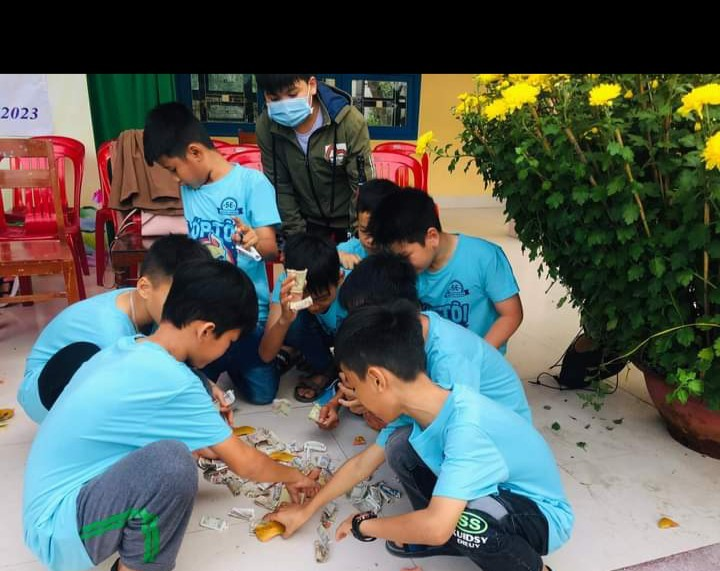 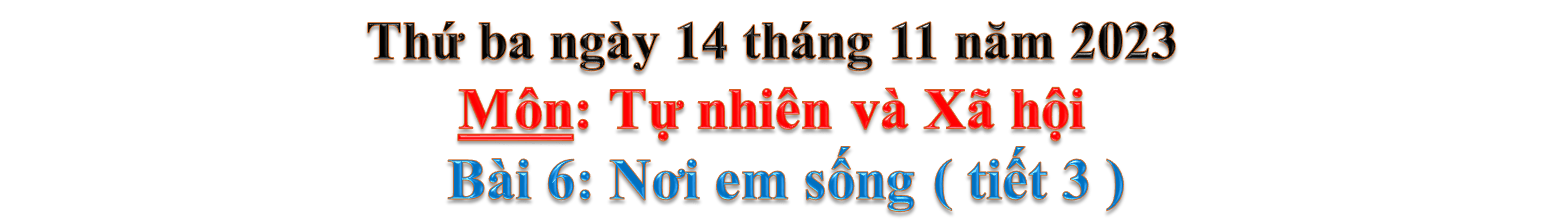 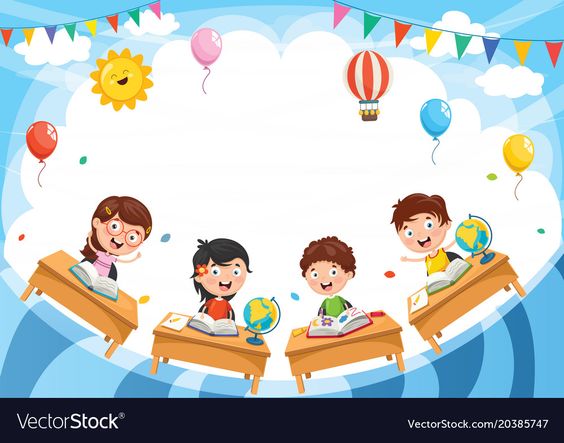 Dặn dò
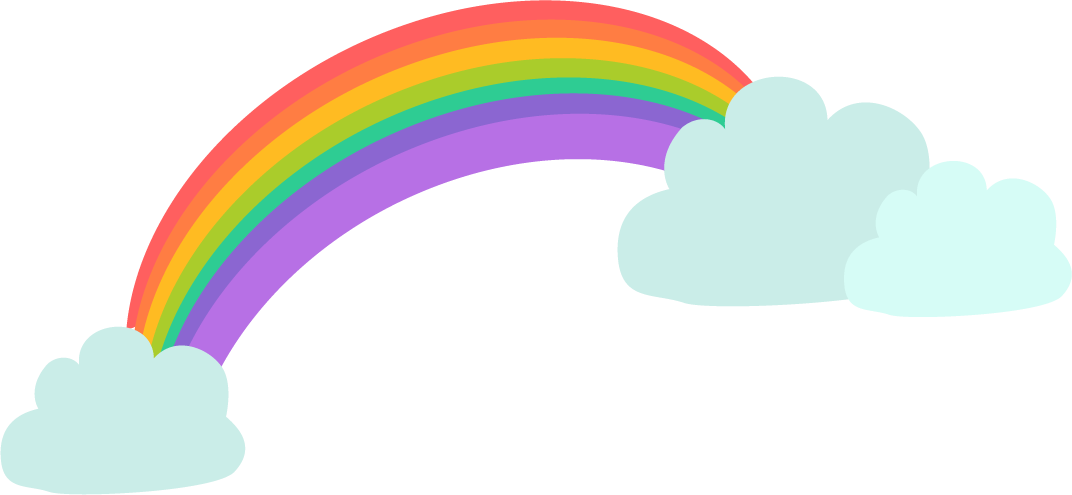 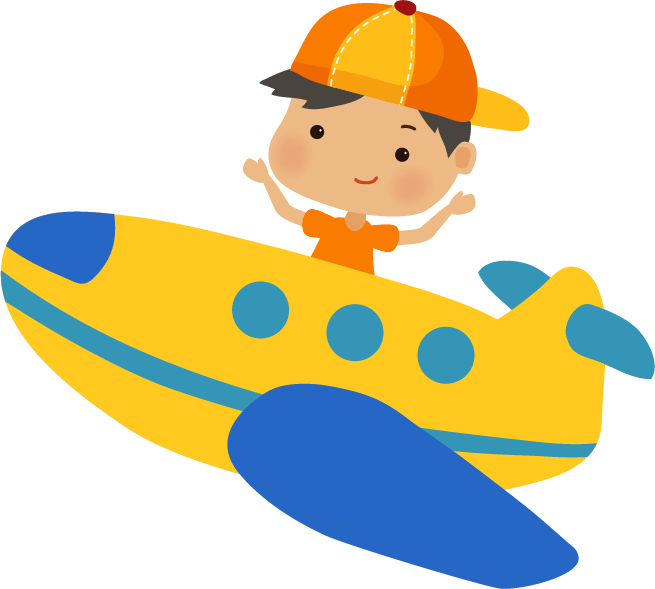 Tạm biệt quý thầy cô và hẹn gặp lại!
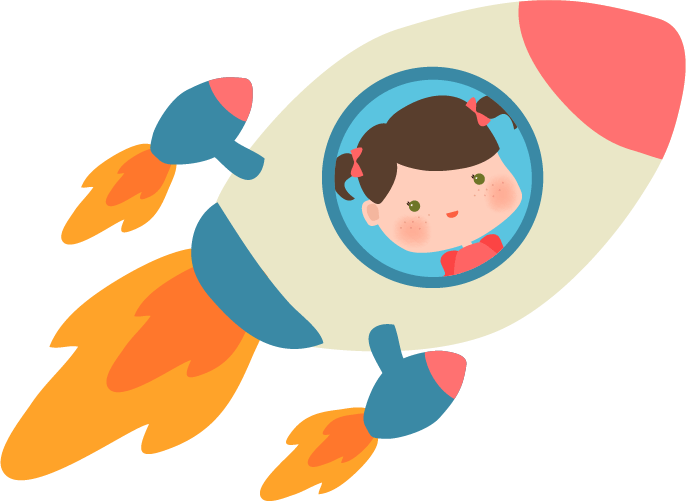 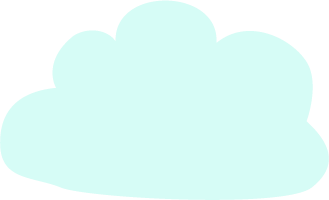 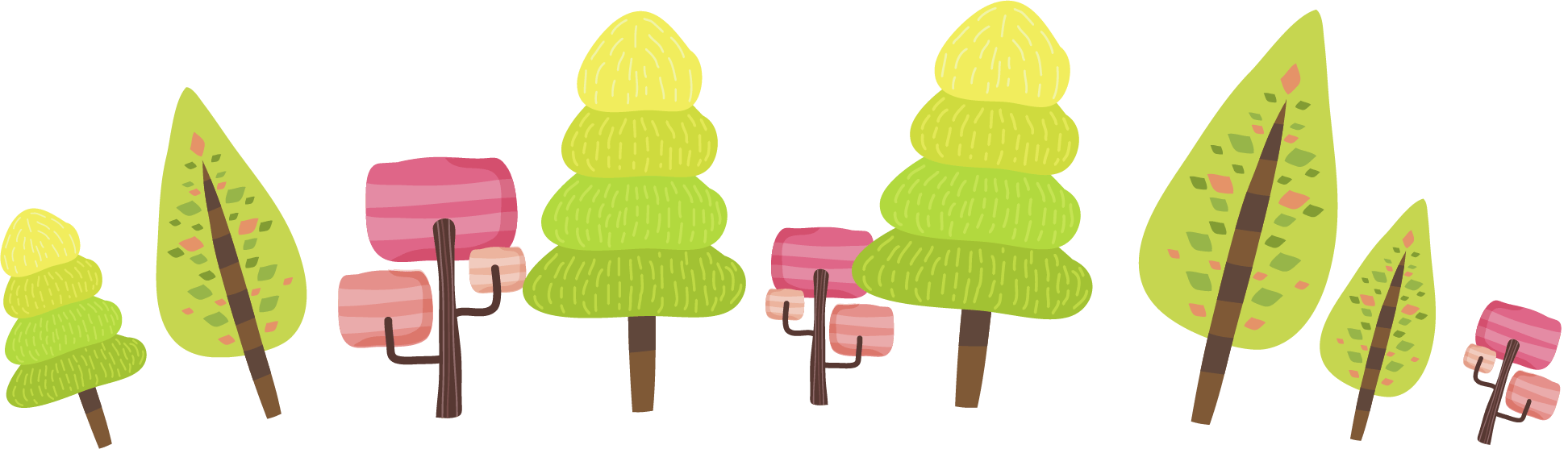 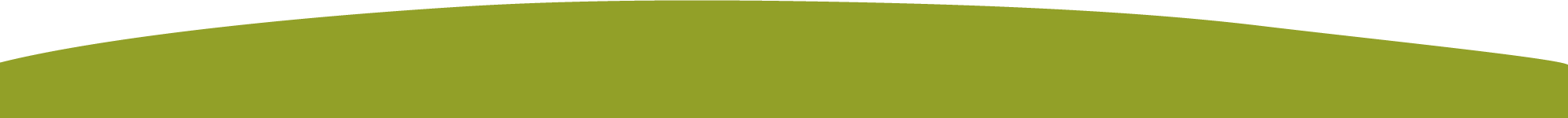